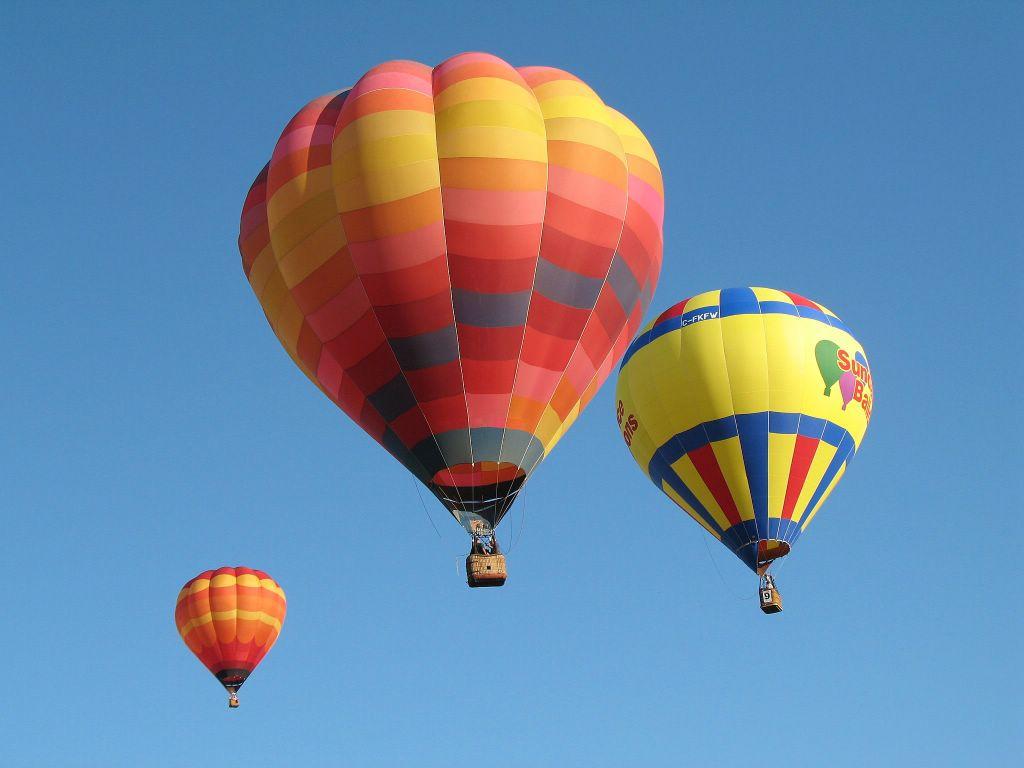 Gases
The Nature of Gases
No definite shape or volume
Expand to fill their containers (they spread out to occupy the greatest amount of space)
They occupy more space than solids or liquids.
Compressible-can be made more compact by applying pressure.
When their particles collide with the walls of their container, they exert a measurable pressure.
Measuring Pressure
The first device for measuring atmospheric
pressure was developed by Evangelista Torricelli 
during the 17th century.
The device was called a “barometer”
Baro = weight
 Meter = measure
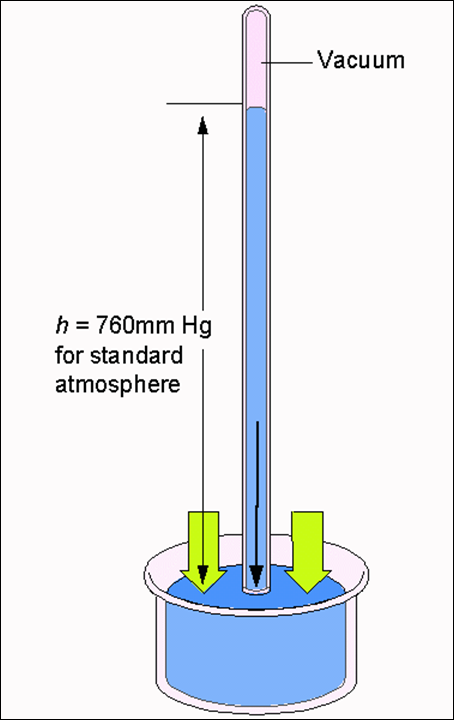 An Early Barometer
The normal pressure due to the atmosphere at sea level can support a column of mercury that is 760 mm high.
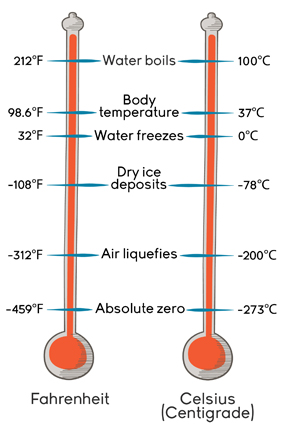 Kelvin Scale

All gas calculations are done using the Kelvin scale for temperature
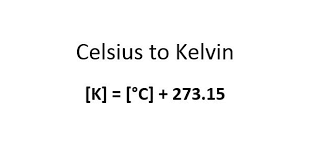 Either of these:
 273 Kelvin (273.15 K)
 0 °C
Standard Temperature and Pressure“STP”
And any one of these:
 1 atm
 101.3 kPa
760 mm Hg
 760 torr
Postulates of the Kinetic Molecular Theory (KMT)
Gas particles are in continuous, random, and rapid motion.
Gas particles collide with each other and the walls of their container. Therefore, during collisions, no energy is lost, ( They are elastic collisions.)
Gas particles do not attract one another, and each one moves independently.
The volume of the particles themselves is so small, that they are treated as occupying zero space themselves compared to the volume of the container.
The KE of the gas is directly proportional to the Kelvin temperature.
The KMT theory describes how an ideal gas behaves. In reality, most gases …
Gas molecules do have a measurable volume
Gas molecules can have some slight intermolecular forces.

REAL GASES BEHAVE MOST LIKE AN IDEAL GAS AT HIGH TEMPERATURES, LOW PRESSURES AND SMALLER QUANTITIES OF MOLECULES.
Kinetic Energy of Gas Particles
At the same conditions of temperature, all gases have the same average kinetic energy.
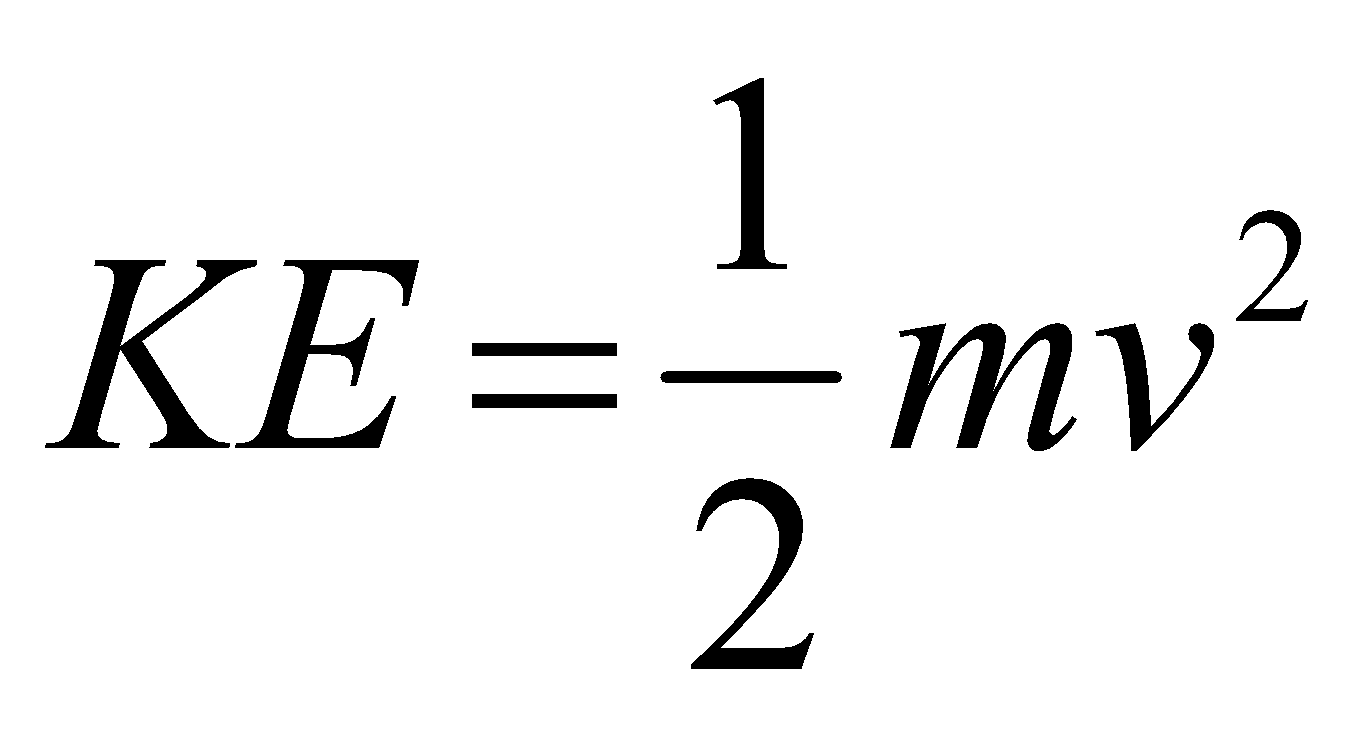 m = mass
v = velocity
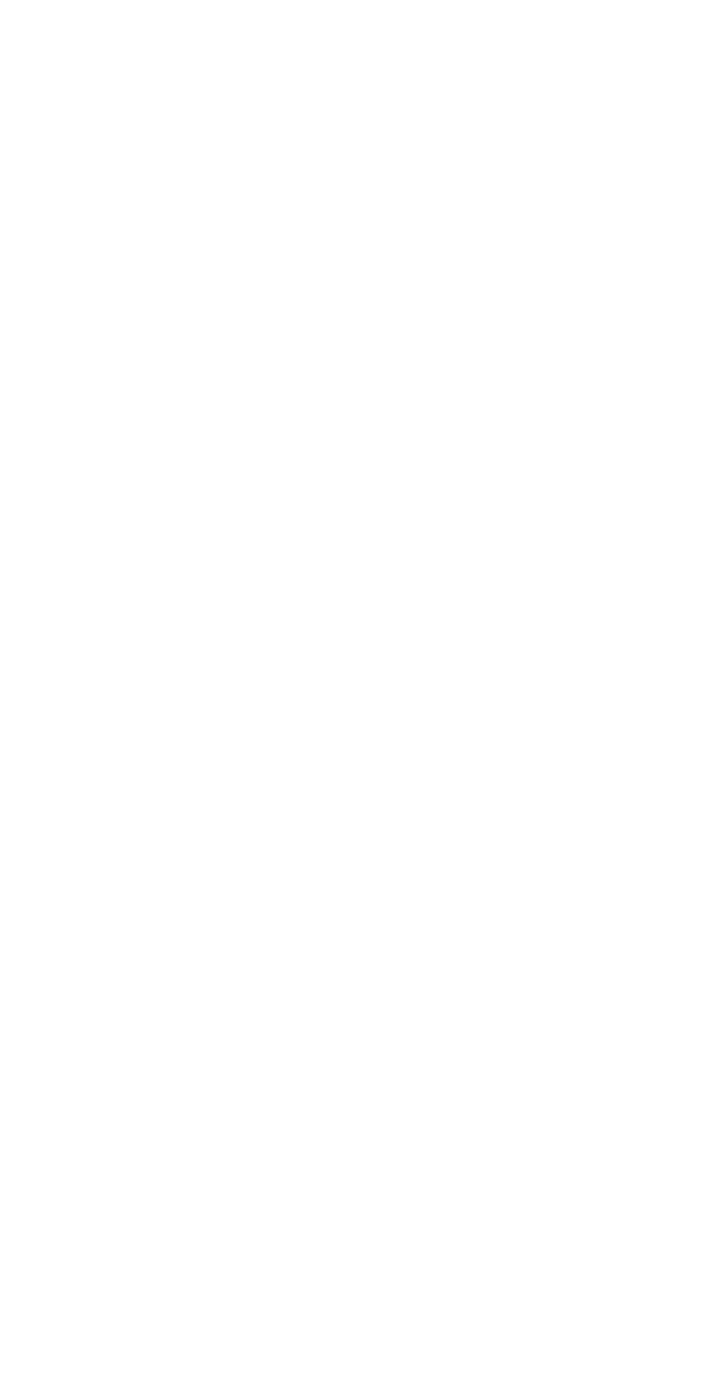 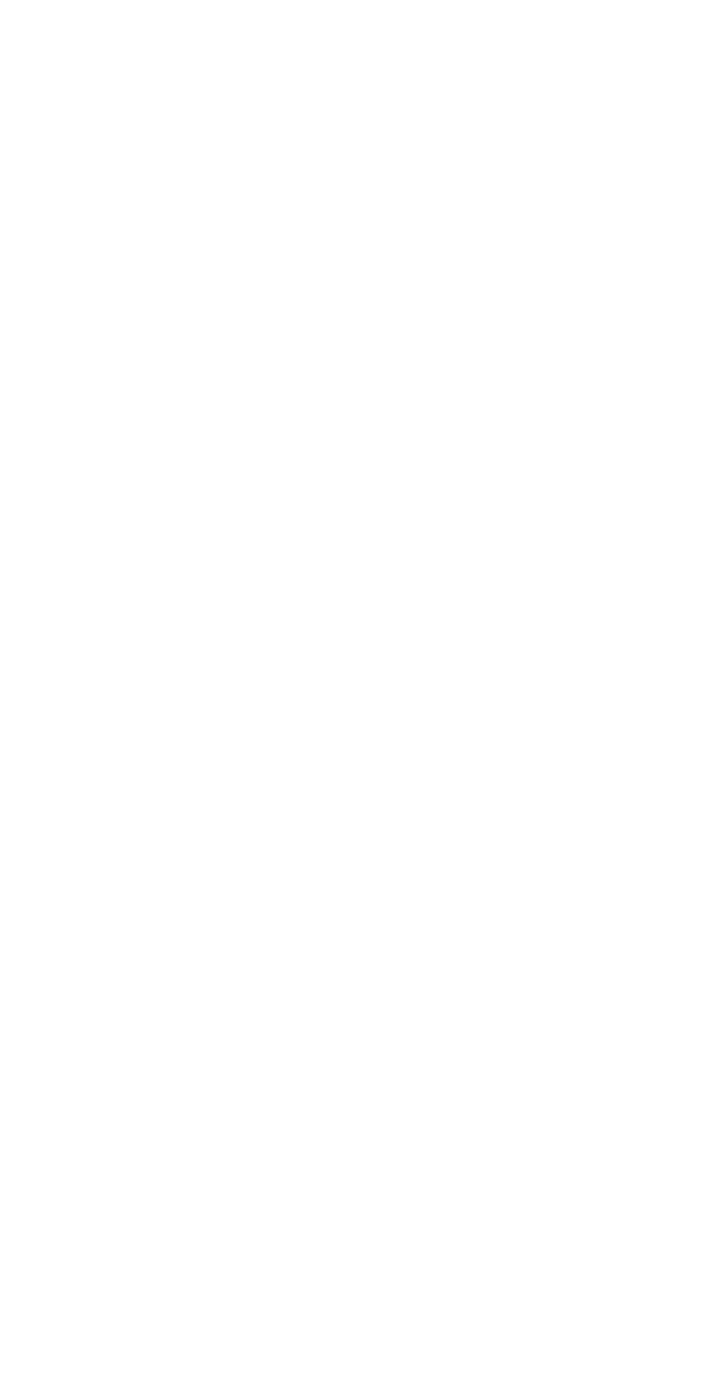 ∴ At the same temperature, small molecules move FASTER than large molecules
Speed of Gases compared to temperature
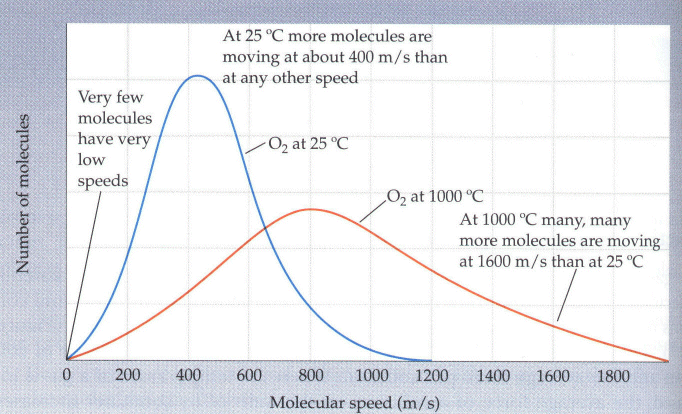 Explanation of Diagram

At any given temp, gas molecules have both high and low speeds.
As temp increases, the distribution of speeds is found to be across a wider range
As the temp increases, a greater number of particles are traveling faster.
Speed of gases compared to molecule size
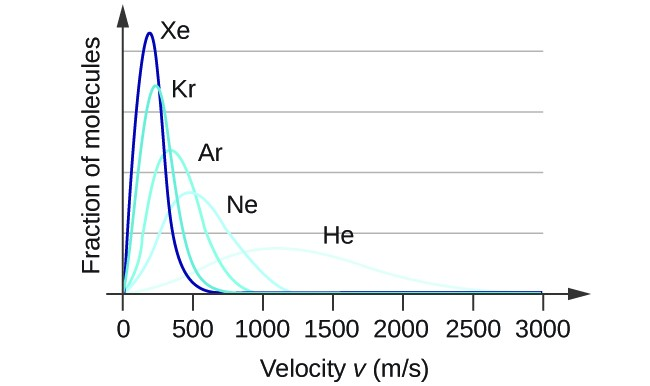 Heavier molecules have lower speeds!
Gas Laws
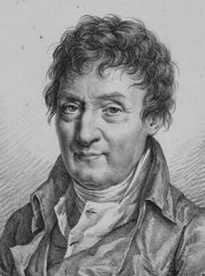 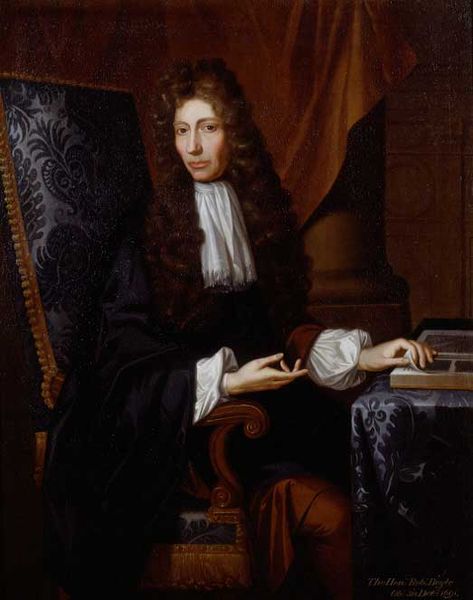 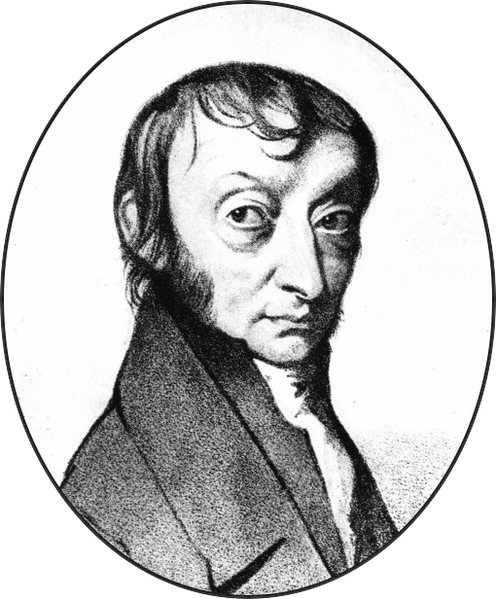 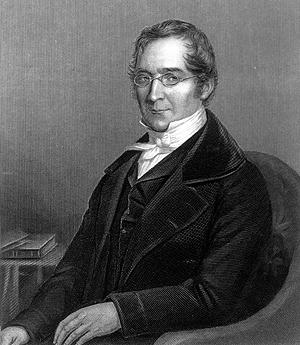 Jacques Charles
Robert Boyle
Amadeo Avogadro
Joseph Louis Gay-Lussac
Factors that Effect a GAS
The quantity of a gas n, in moles

The temperature of a gas T, in Kelvin 

The pressure of a gas, P, atm or torr

4.  The volume of a gas, V, L or ml
Avogadro’s Law
Equal volumes of gas at the same temp and pressure, have the same number of particles. 






22.4 L of ANY GAS  at STP has 6.02 x 1023 particles.
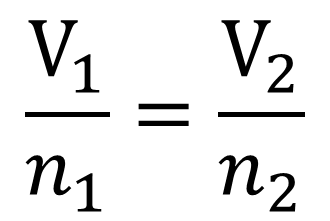 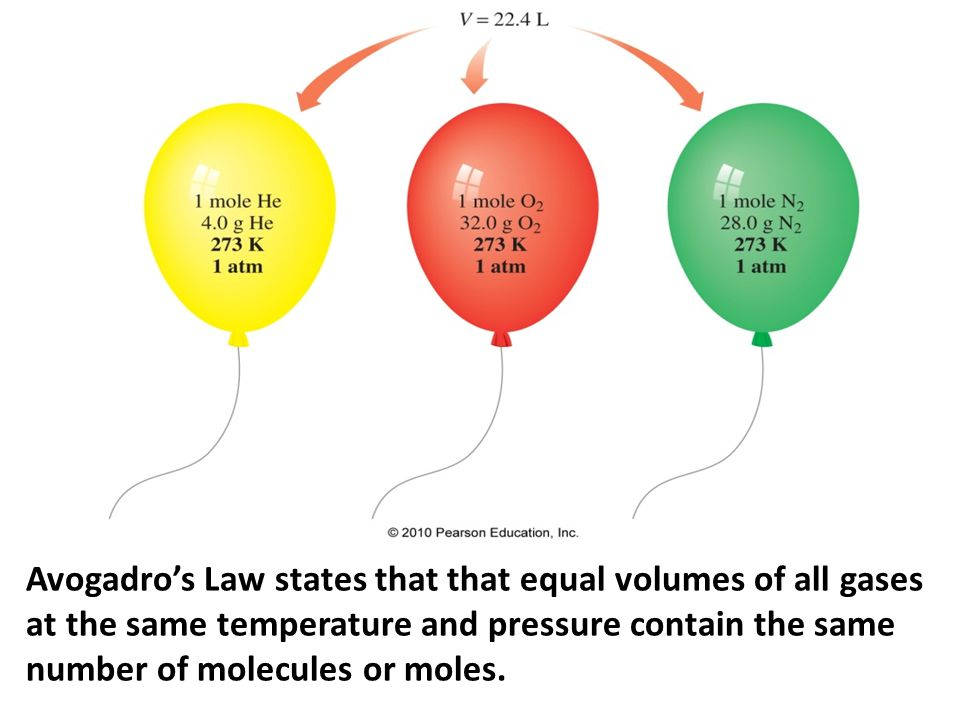 Avogadro’s Example
A flexible container of Oxygen(O2) has a volume of 10.0 ml at STP.

 Find the # moles and molecules in the container
.010 liter  × 1 mol   = 4.464 x 10-4 moles 
                    22.4 L 

4.464 x 10-4 mol x 6.02 x 1023   =   2.687 x 10 20
                           1 mol           molecules
Boyle’s Law
Pressure is inversely related to volume (temperature is constant)
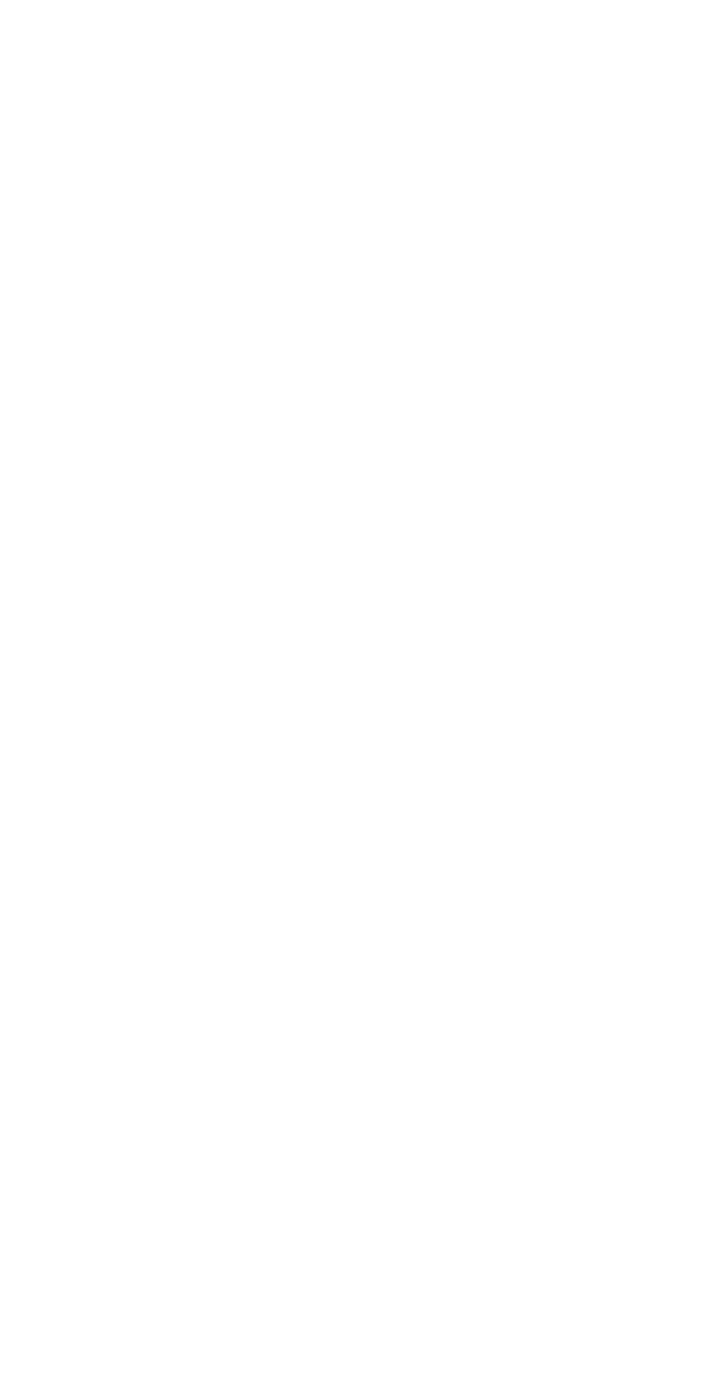 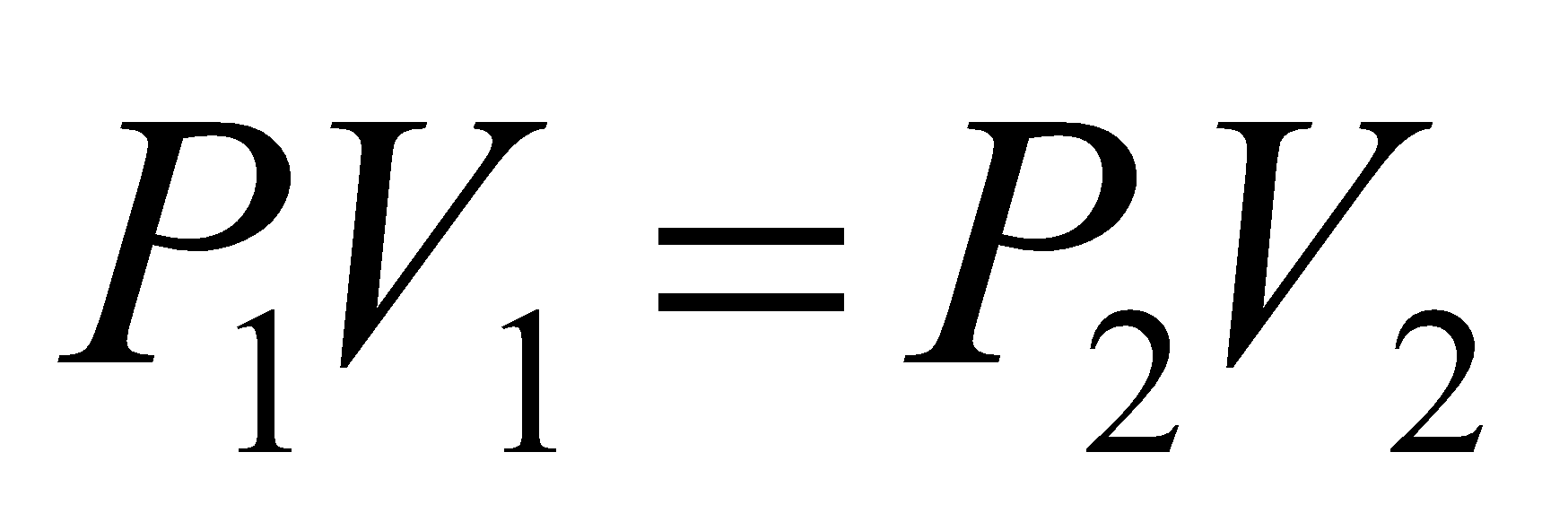 Charles’s Law
The volume of a gas is directly proportional 
to temperature   (P = constant)
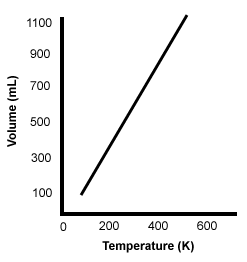 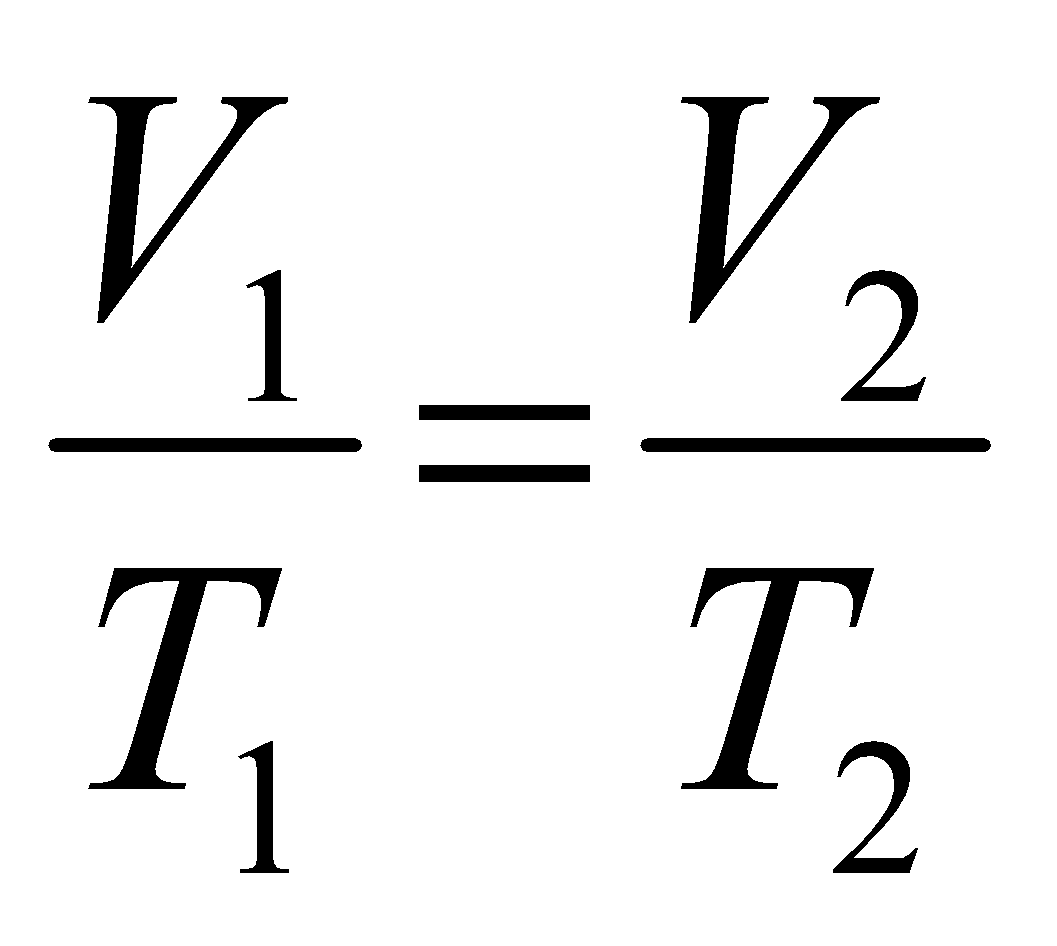 Temperature MUST be in KELVINS!
Gay Lussac’s Law
The pressure and temperature of a gas are directly related (volume is constant)
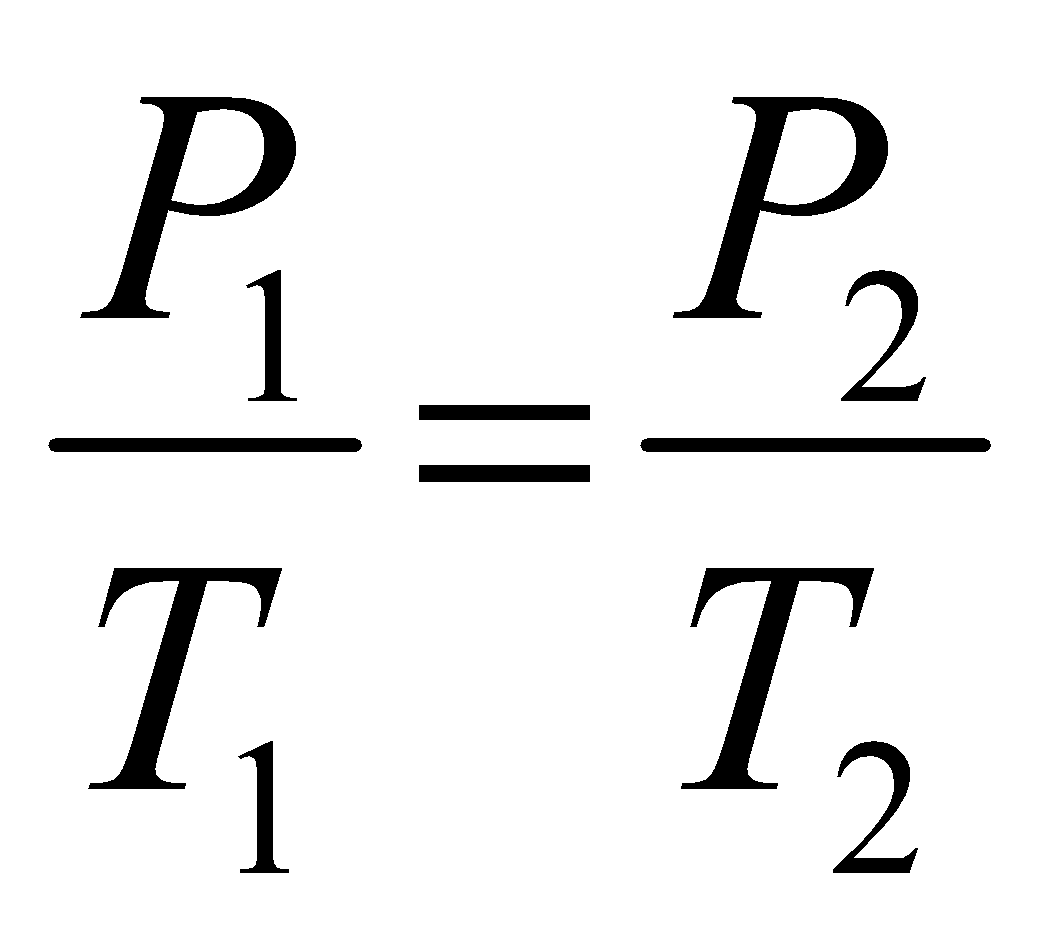 TEMPERATURE MUST BE IN KELVIN !!!!!
The COMBINED GAS LAW  : the relationship between pressure, volume and temperature of a fixed amount of gas.
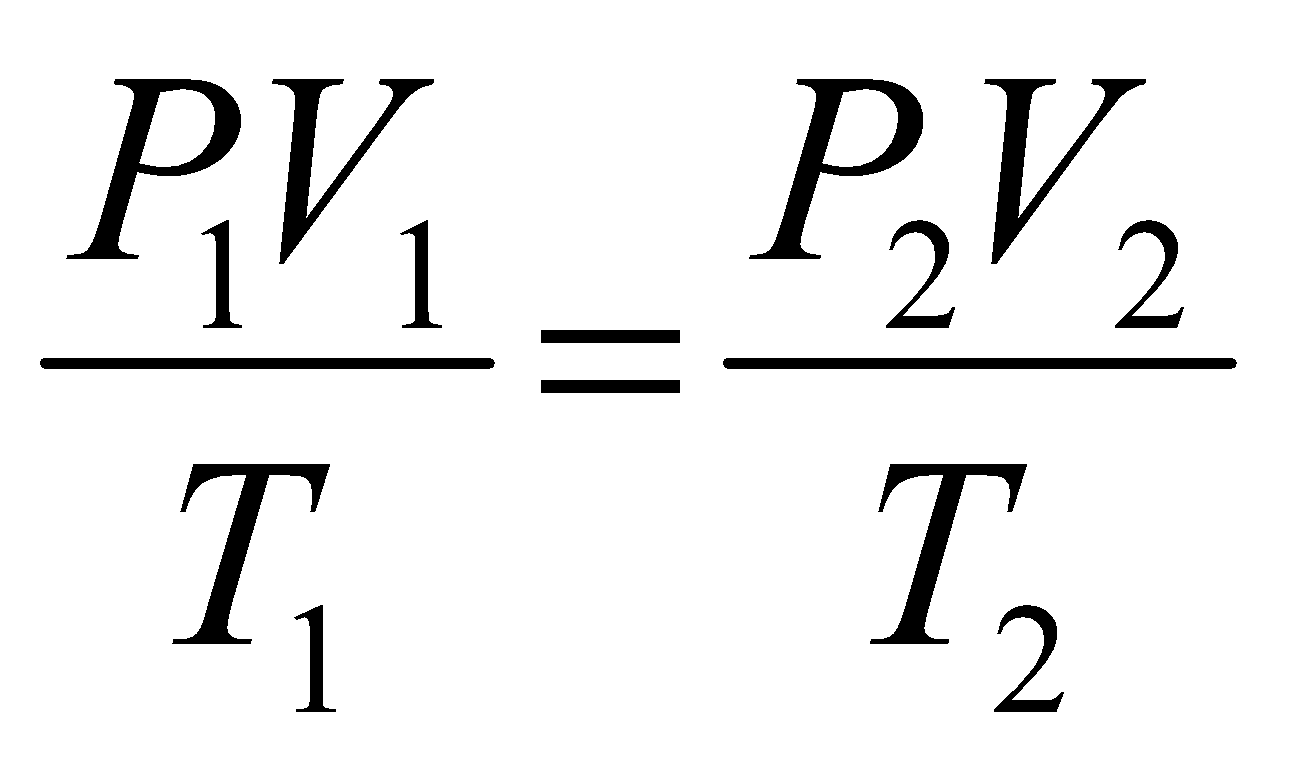 n2
n1
Pressure needs to be in same units on both sides
Temperature must be in Kelvin. 
n= number of moles of gas
WHAT IS AN IDEAL GAS ?
. An ideal gas is defined as one in which there are no intermolecular forces between the atoms or molecules. 

The energy is in the form of kinetic energy and any energy is results in a change in temperature.

The ideal gas law works extremely well at high temperature and low pressure.
Ideal Gas Law
PV = nRT

P = pressure in atm
V = volume in liters
n = moles
R = proportionality constant 
T = temperature in Kelvin
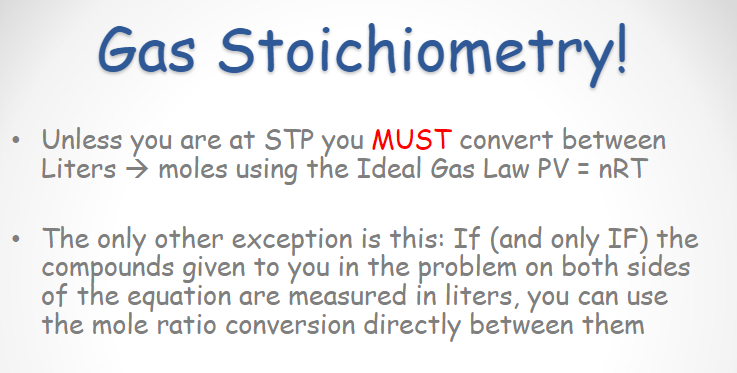 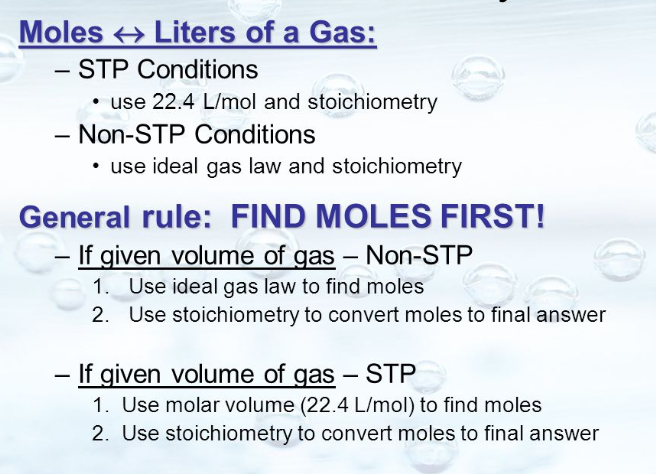 Gas Stoichiometry #1
If reactants and products are at the same conditions of temperature and pressure, then mole ratios of gases  are also volume ratios.
3 H2(g)      +    N2(g)            →           2NH3(g)
3 moles H2      +  1 mole N2           →        2 moles NH3
3 liters H2        +  1 liter N2             →         2 liters NH3
Gas Stoichiometry #2
How many liters of ammonia can be produced when 12 liters of hydrogen react with an excess of nitrogen?
3 H2(g)  +  N2(g)    →    2NH3(g)
12 L H2
2
L NH3
=               L NH3
8.0
3
L H2
Gas Stoichiometry #3
How many liters of oxygen gas, at STP, can be collected from the complete decomposition of 50.0 grams of potassium chlorate?
2 KClO3(s) → 2 KCl(s) + 3 O2(g)
50.0 g KClO3
1 mol KClO3
3 mol O2
22.4 L O2
122.55 g KClO3
2 mol KClO3
1 mol O2
= 13.7 L O2
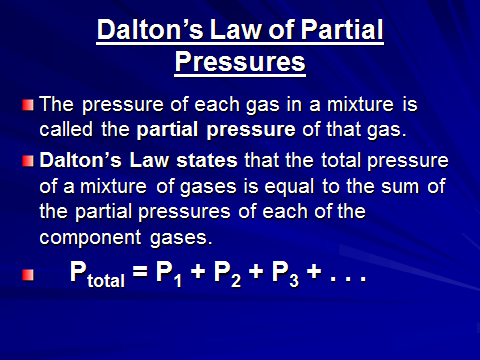 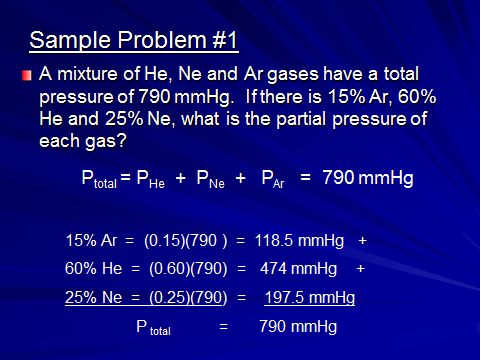 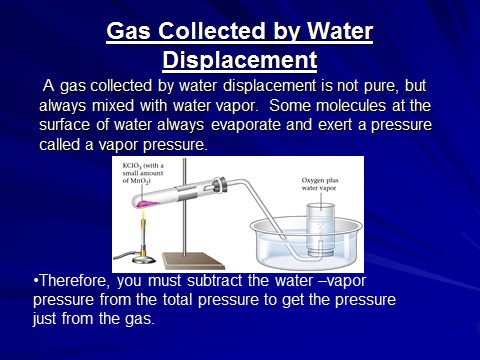 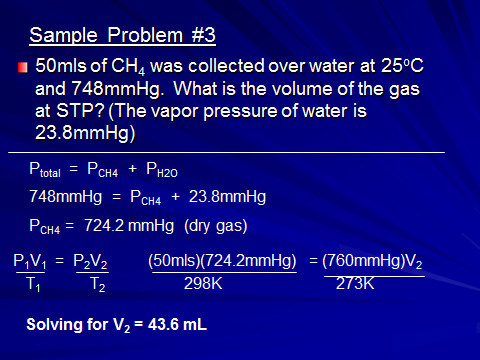